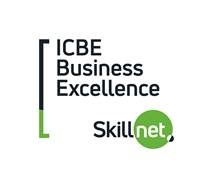 Data Analytics Start Your Journey Level 1: Business Support Functions
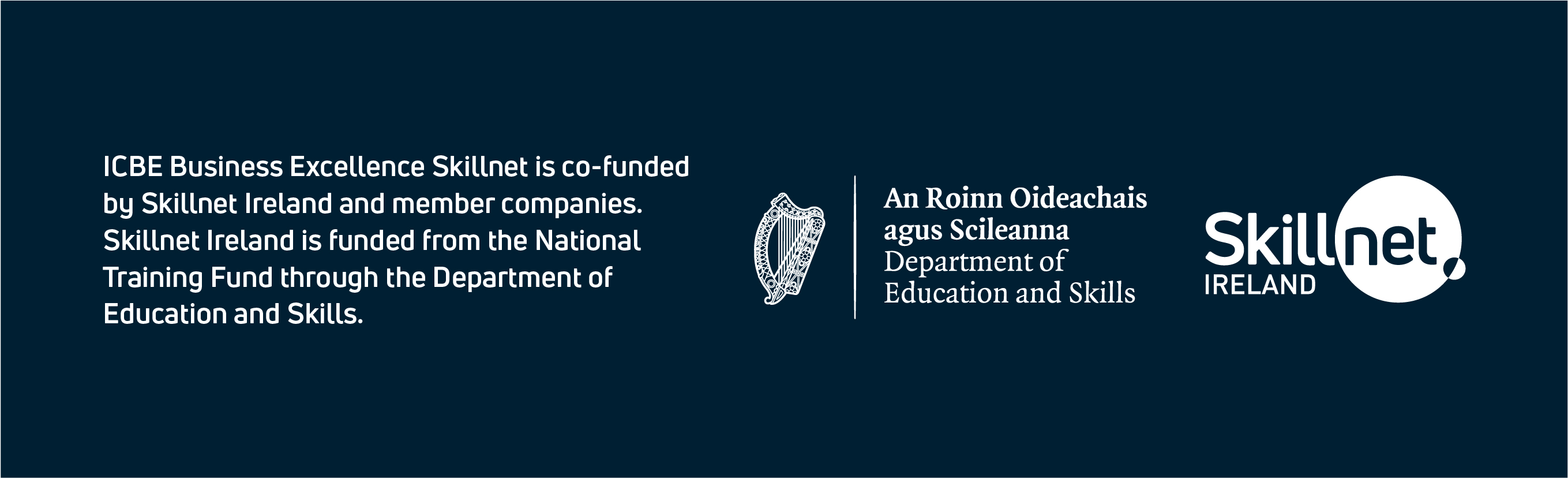 23/01/2024
LEADING DIGITAL TRANSFORMATION
1
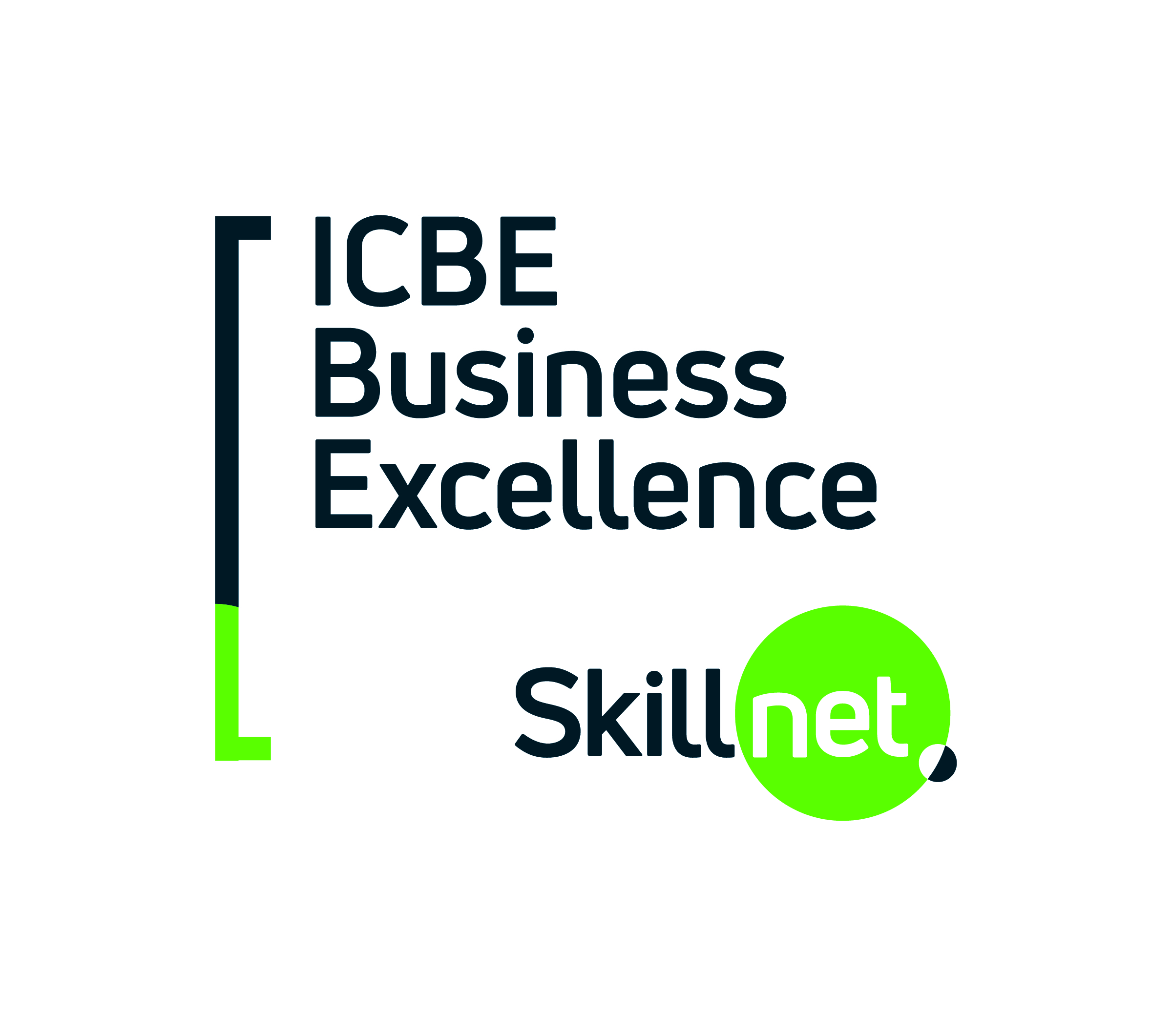 Data Analytics Program Overview

- Business Excellence Skillnet Overall Program Goal
To help increase the overall data literacy and analytics maturity of the support functions of organisations such as finance, supply chain, HR, procurement. This is in order to facilitate these organisational groups to fully capitalise on the strategic and financial benefits in leveraging what the newer data analytics technologies have to offer
Level 3
Level 3: Master Level:  Advanced analytics use cases, mentoring of other analytics projects
Level 2
Level 2: Practitioner Level: Use of Level 1 learning with company team and data
Level 1
Level 1: Alignment and Understanding: Overview of Data Literacy Framework model with exercises in Power BI / Qlik / Tableau / Pyramid
Data Analytics Applied Business Excellence Level 1 Training
2
Copyright © 2020  Clarke Analytics Ltd. & ICBE All Rights Reserved
[Speaker Notes: Instructor Notes /Guide:

The development of this data literacy course has come from discussions with a large network of Irish companies. These companies have recognised a need to improve the overall data analytics maturity of their organizations. For many years the LEAN certifications of Yellow, Green and Black belt have been the standard bearers for process quality certifications, especially within the manufacturing industry. However, it is now felt that these certifications do not specifically prepare professionals to fully take account of the new advancements in both design thinking and data analytics technology architectures. 

It is intended that the 3 levels of the course are meant to align with the six-sigma yellow, green and black belts]
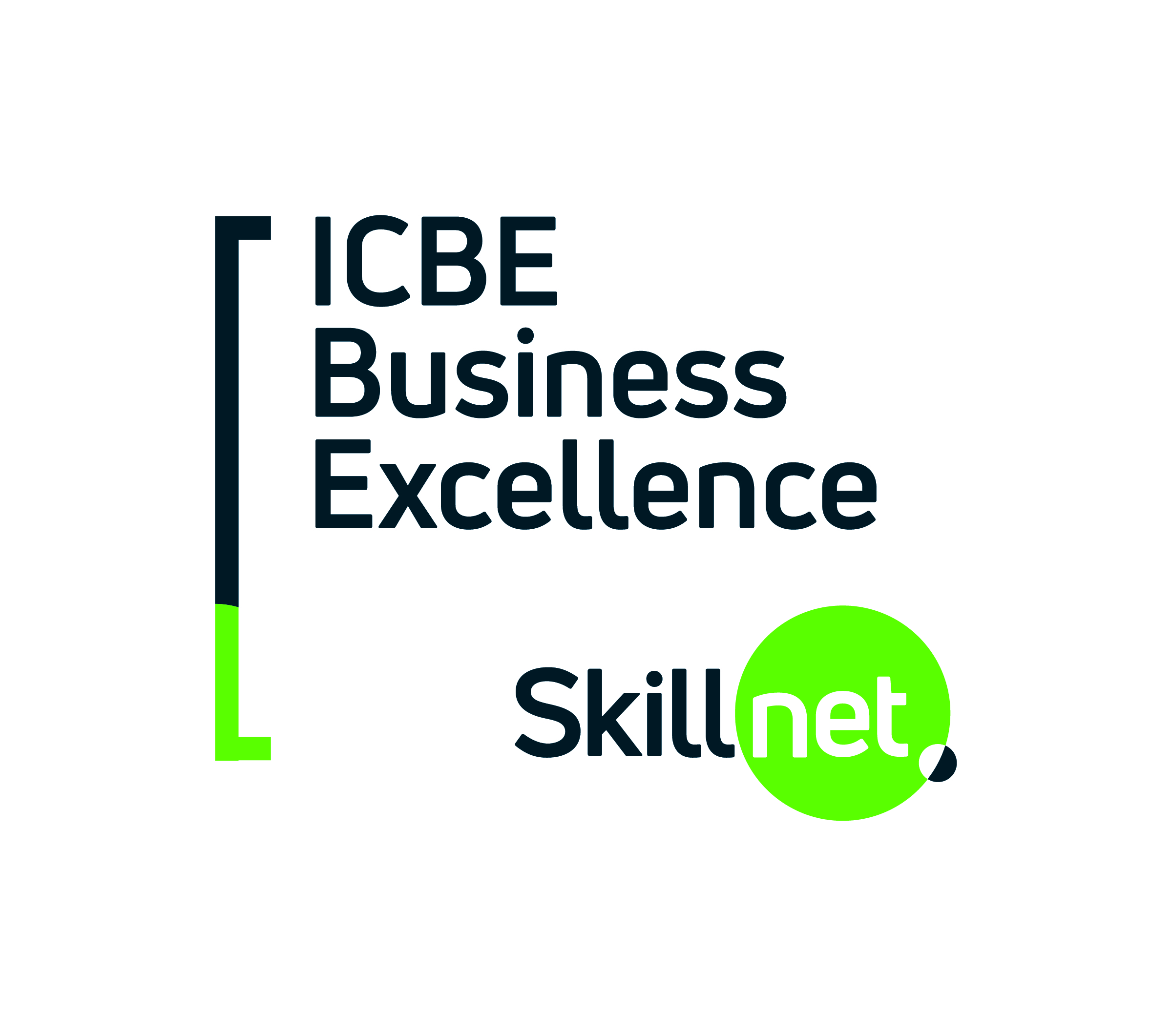 Business Excellence Lecture Structure Overview – Level 1(Alignment and understanding)
Module 1: Introduction to Modern Data Services & Business Analytics
Productivity
Gains
Financial
Risk
Growth
Module 2: Data Analytics Collaboration & Lifecycle
Data  Services
Data Insight to drive business action for productivity or growth
Collaboration
Teaming, Technology supported
Governance
Compliance, Ethics, Security
Module 3: Modern Data Architectures & Technology
Data Process Lifecycle
Data analysis methods, ML, AI
Module 4: Review of Data
Module 5: Advanced Analytics – Theory & Methods
Data
Customer, Process, Inventory, Granularity
Module 6: Putting it all together
Technical Data Architecture
Applications, Tools, Infrastructure
Big, Fast, Structured, Un-structured, Relational, Data Lake
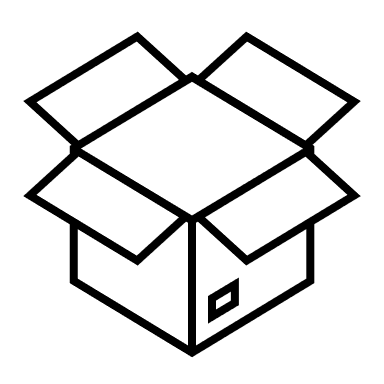 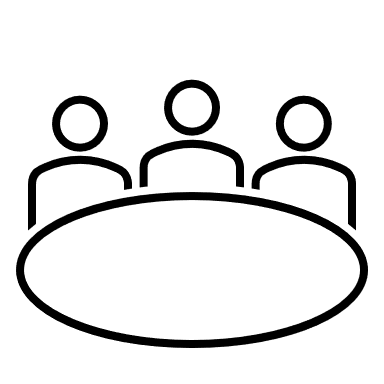 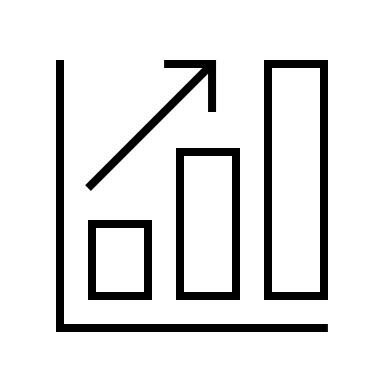 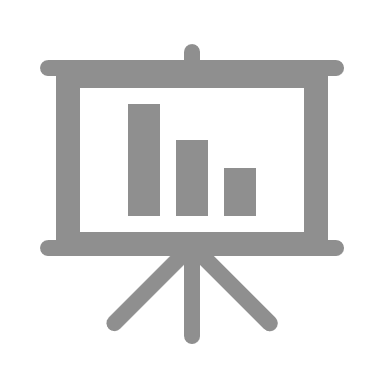 Projects & People
Skill sets, Training, Teaming, Methodology, Mentorship
Introduction
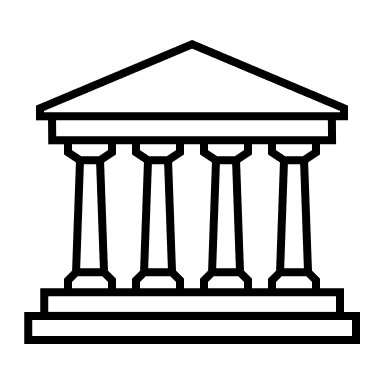 Collaboration
Presentation
Adv Analytics
Review of Data
Architectures
Data Analytics Business Excellence Level 1 Training
3
Copyright © 2024  Clarke Analytics Ltd. & ICBE All Rights Reserved
[Speaker Notes: Instructor Notes/Guide:

The building of the three key understandings that the course is designed to achieve are conducted through 6 separate modules as listed. Governance and Ethics are becoming a massive area of conversation and requirement in business. It is planned that further modules will be offered as part of the Level2 Practitioner training and assessment.]
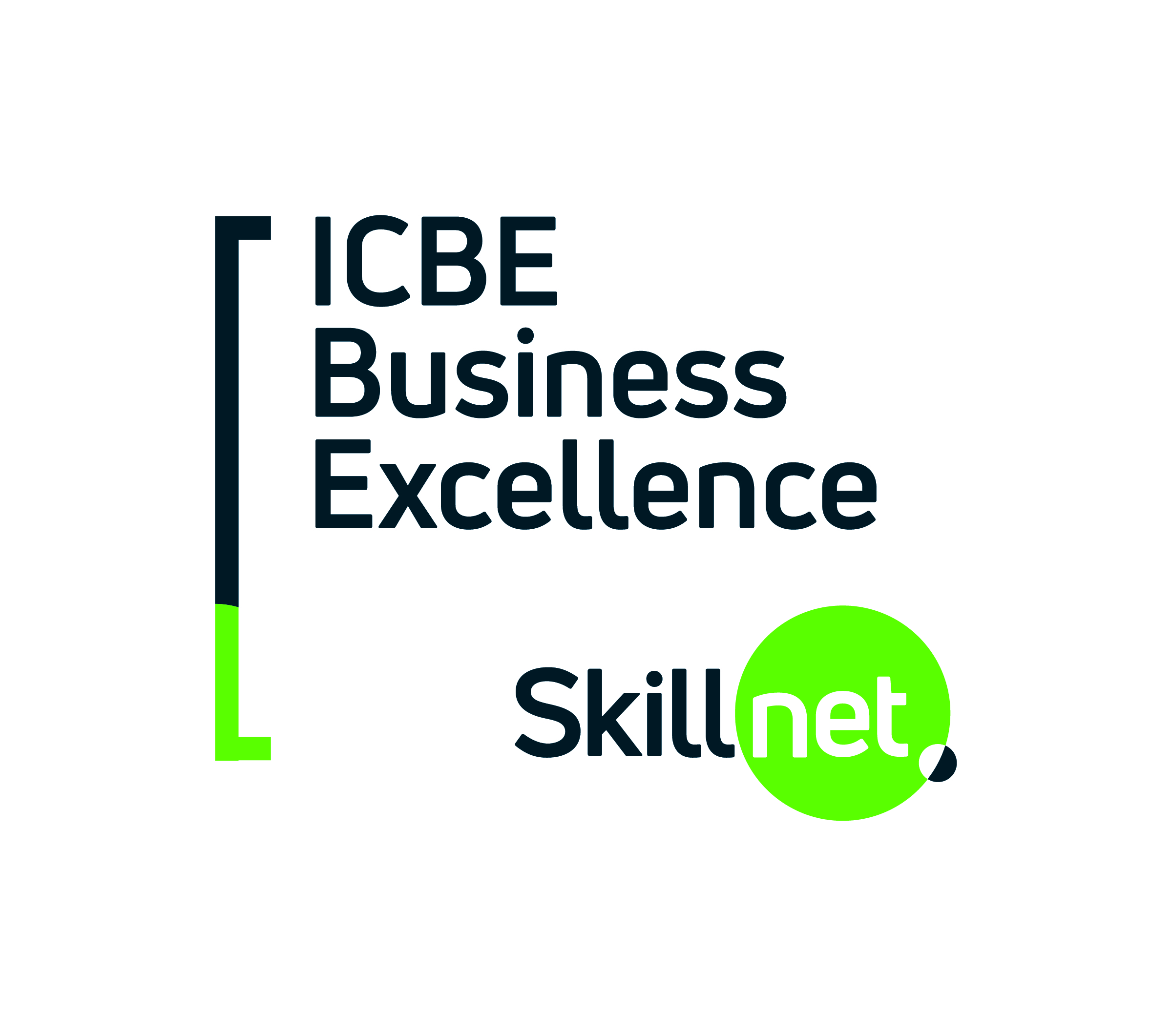 Business Excellence  Analytics Training  Structure Detail Overview
Data Analytics Business Excellence Level 1 Training
4
Copyright © 2024  Clarke Analytics Ltd. & ICBE All Rights Reserved
[Speaker Notes: Instructor Notes/Guide:

The key lessons that will be covered in each of the 6 modules are noted here.]
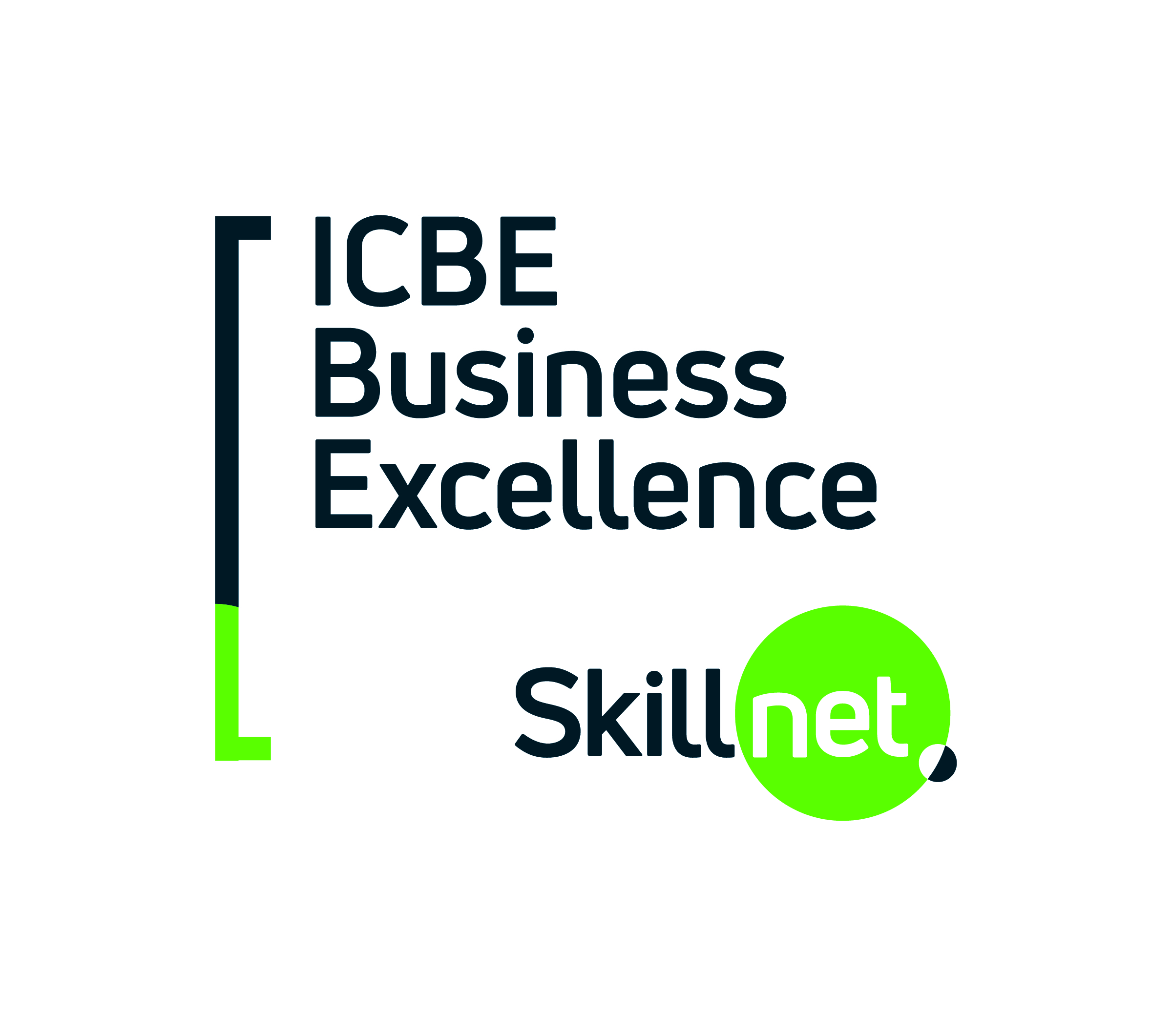 Weeks 1 to 4 Timetable Overview – Level 1
Week 1
Week 2
Thurs
Mon
Tues
Weds
Fri
Mon
Tues
Weds
Thurs
Fri
Lecture4
@11AM
Lecture2
@11AM
Lecture3
@11AM
Intro
@11AM
Lecture5
@11AM
Lecture6
@11AM
Student
Project Work
2 hours
Breakout 3
@2PM
Breakout 1
@2PM
Breakout 2
@2PM
Lecture1
@2PM
Breakout 4
@2PM
Optional Lecture 7
@2PM
Breakout 5
@2PM
Mentor Session
@4PM
60 Minute lecture
Optional Lecture 7
@2PM
90 Minute lecture
60 Minute lecture
60 Minute lecture
Optional lecture on latest trends in analytics technology
60 Minute Breakout
90 Minute lecture
60 Minute Mentoring
2 Hour Student Project Work
60 Minute Breakout
Estimate 8 hours student effort
Estimate 9 hours student time
Note1: Mentoring sessions are at a class level.  Questions should be related to the practice projects
Data Analytics Business Excellence Level 1 Training
5
Copyright © 2024  Clarke Analytics Ltd. & ICBE All Rights Reserved
[Speaker Notes: Instructor Notes/Guide:

The key lessons that will be covered in each of the 6 modules are noted here.]
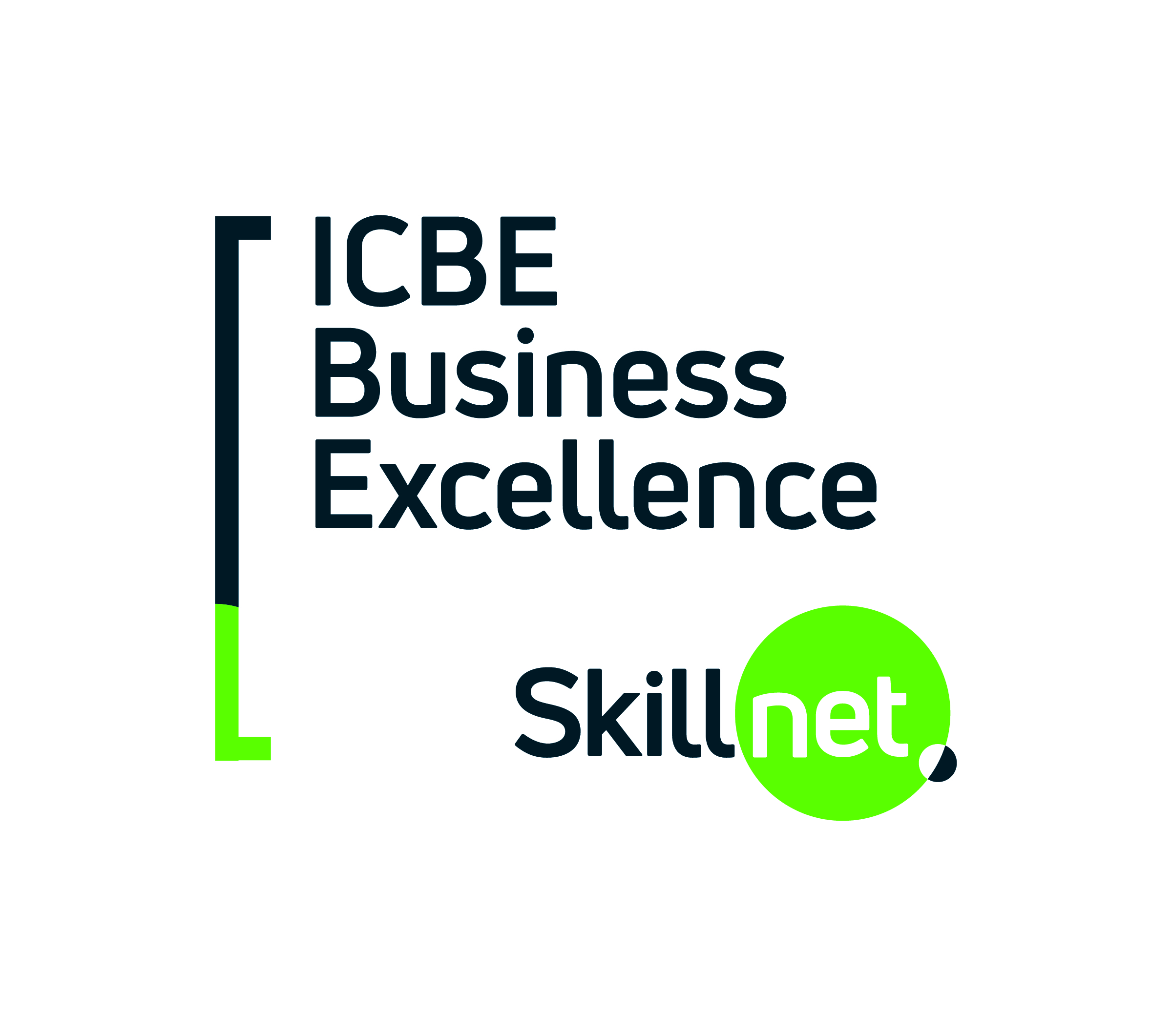 Weeks 1 to 4 Timetable Overview – Level 1
Week 3
Week 4
Thurs
Mon
Tues
Weds
Fri
Mon
Tues
Weds
Thurs
Fri
Student Project Work
2 hours
Student Project Work
2 hours
Student Project Work
2 hours
Student Project Work
2 hours
Student Project Work
2 hours
Final All teams Presentations
On Friday
@10AM
For 2 hrs
Mentor Session
@4PM
Mentor Session
@4PM
+6 weeks

Check In
Note2: Student Project Work Time is suggested only, and each team should decide how much time they wish to spend on their project. It is put on the timetable to assist student understanding commitment.
60 Minute Mentoring
2 Hour Student Project Work
Estimate 7 hours student time
Estimate 7 hours student time
Data Analytics Business Excellence Level 1 Training
6
Copyright © 2024  Clarke Analytics Ltd. & ICBE All Rights Reserved
[Speaker Notes: Instructor Notes/Guide:

The key lessons that will be covered in each of the 6 modules are noted here.]
Sample Training Course Feedback
As a participant, the course provided me with very substantial insights and a sense of accomplishment. It was great to learn the concepts and apply the learnings through a mini data analytics project. – Dave Griffiths, Viatris
It was a pleasure to attend the course. Hosts were fantastic and Dave really is brilliant and makes it so interesting and accessible in spite of the subject being so vast. We really got some invaluable tips to set us on our data analysis way – David Lee, Bausch & Lomb
The group discussions were great and the supporting materials are good. It was a good taster of what data analytics is about. – Sinead Liddy, Transitions
I learn by doing, so I really enjoyed the workshops and the project work. Dave and Helen were happy to help with any queries I had, which was great. – Kristina Kielt, Musgrave
The delivery style, checking in with participants & real world examples of the data application were very helpful. Showcasing how Data is used in industry helps to bring the subject to life and provides context. Having classes recorded is helpful and allows you to actively listen rather than taking notes. – Ciara Mulryan, Zimmer Biomet
Data Analytics Business Excellence Level 1 Training
7
Copyright © 2024  Clarke Analytics Ltd. & ICBE All Rights Reserved